Electrical Current and the Body
Reflects the flow of ________________ rather than electrons
There is a potential on either side of membranes when:
The number of ions is _


The membrane provides a resistance to ion flow
Role of Ion Channels
Types of plasma membrane ion channels:
 
always open
  
open with binding of a specific neurotransmitter
 
 open and close in response to membrane potential
  
 open and close in response to physical deformation of receptors
Electrochemical Gradient
chemical gradient 
________ movement from an area of _

electrical gradient 
Ion movement toward an area of _
Electrochemical gradient
the ____________________________________ gradients taken together
Resting Membrane Potential (Vr)
The potential difference (–70 mV) across the membrane of a resting neuron
It is generated by different concentrations of Na+, K+, Cl, and protein anions (A)
Ionic differences are the consequence of:
Differential __________________________ of the neurilemma to Na+ and K+
Operation of the _
Membrane Potentials: Signals
Membrane potential changes are produced by:
Changes in membrane permeability to ions
Alterations of ion concentrations across the membrane

Types of signals
Changes in Membrane Potential
Changes are caused by three events
 
 the inside of the membrane becomes _
 
the membrane returns to its resting membrane potential
  
the inside of the membrane becomes _______________________________________ than the resting potential
Graded Potentials
_________________________________ in membrane potential
 
Magnitude varies directly with the strength of the stimulus
Sufficiently strong graded potentials can initiate action potentials
Graded Potentials
Current is quickly dissipated due to the _


Only travel over _
Action Potentials (APs)
A brief reversal of membrane potential with a total amplitude of 100 mV
Action potentials are only generated by _

do ________ decrease in strength over distance
principal means of neural communication

An ________________________ in the axon of a neuron _
Action Potential: Resting State
Leakage accounts for small movements of Na+ and K+

Each Na+ channel has two voltage-regulated gates
Action Potential: Depolarization Phase
Na+_______________________________   increases; membrane potential reverses
 
Threshold
a critical level of depolarization
-55 to -50 mV 

At threshold, depolarization becomes _
Action Potential: Repolarization Phase
Sodium inactivation gates close
Membrane permeability to Na+ declines to resting levels

As sodium gates close, _

K+ exits the cell and _
Action Potential: Hyperpolarization
Potassium gates remain open, causing an _

This movement causes _________________________________ of the membrane (undershoot)

The neuron is ___________________________ to stimulus and depolarization during this time
Action Potential: Role of the Sodium-Potassium Pump
___________________________________ electrical conditions of the neuron
Does _________ restore the resting ionic conditions

Ionic redistribution back to resting conditions _
Phases of the Action Potential
1 –  

2 –  

3 –  

4 –
Phases of the Action Potential
Threshold and Action Potentials
Threshold
 
Established by the total amount of current flowing through the membrane 
Subthreshold:  _
Threshold:   _

All-or-none phenomenon 
action potentials _
Coding for Stimulus Intensity
All action potentials are _______________ and are independent of stimulus intensity

Strong stimuli can generate an action potential more often than weaker stimuli

The CNS determines stimulus intensity by the _
Absolute Refractory Period
The absolute refractory period:
 

Ensures that _

Enforces one-way transmission of nerve impulses
Relative Refractory Period
The interval following the absolute refractory period when _

The threshold level is _______________________, allowing _______________________________ to increase the frequency of action potential events
Conduction Velocities of Axons
Rate of impulse propagation is determined by:
 
the larger the diameter, the faster the impulse

Presence of a _
myelination dramatically _
Saltatory Conduction
Current passes through a myelinated axon only _
Voltage-gated Na+ channels are concentrated at these nodes
Action potentials are triggered only at the nodes and _
Much faster than conduction along unmyelinated axons
Nerve Fiber Classification
Nerve fibers are classified according to:

 

Degree of _
Synapses
A junction that mediates information transfer from one neuron:
 
 
Presynaptic neuron 
conducts impulses _
Postsynaptic neuron
transmits impulses _
Synaptic Cleft
Fluid-filled space _

Prevents nerve impulses from directly passing from one neuron to the next

Transmission across the synaptic cleft: 
___________________________________ (as opposed to an electrical one)
Ensures ____________________________ communication between neurons
Synaptic Cleft: Information Transfer
Nerve impulses reach the axonal terminal of the presynaptic neuron and _
Neurotransmitter is released into the synaptic cleft via _
Neurotransmitter crosses the synaptic cleft 
binds to _

Postsynaptic membrane permeability changes, causing an _
Synaptic Cleft: Information Transfer
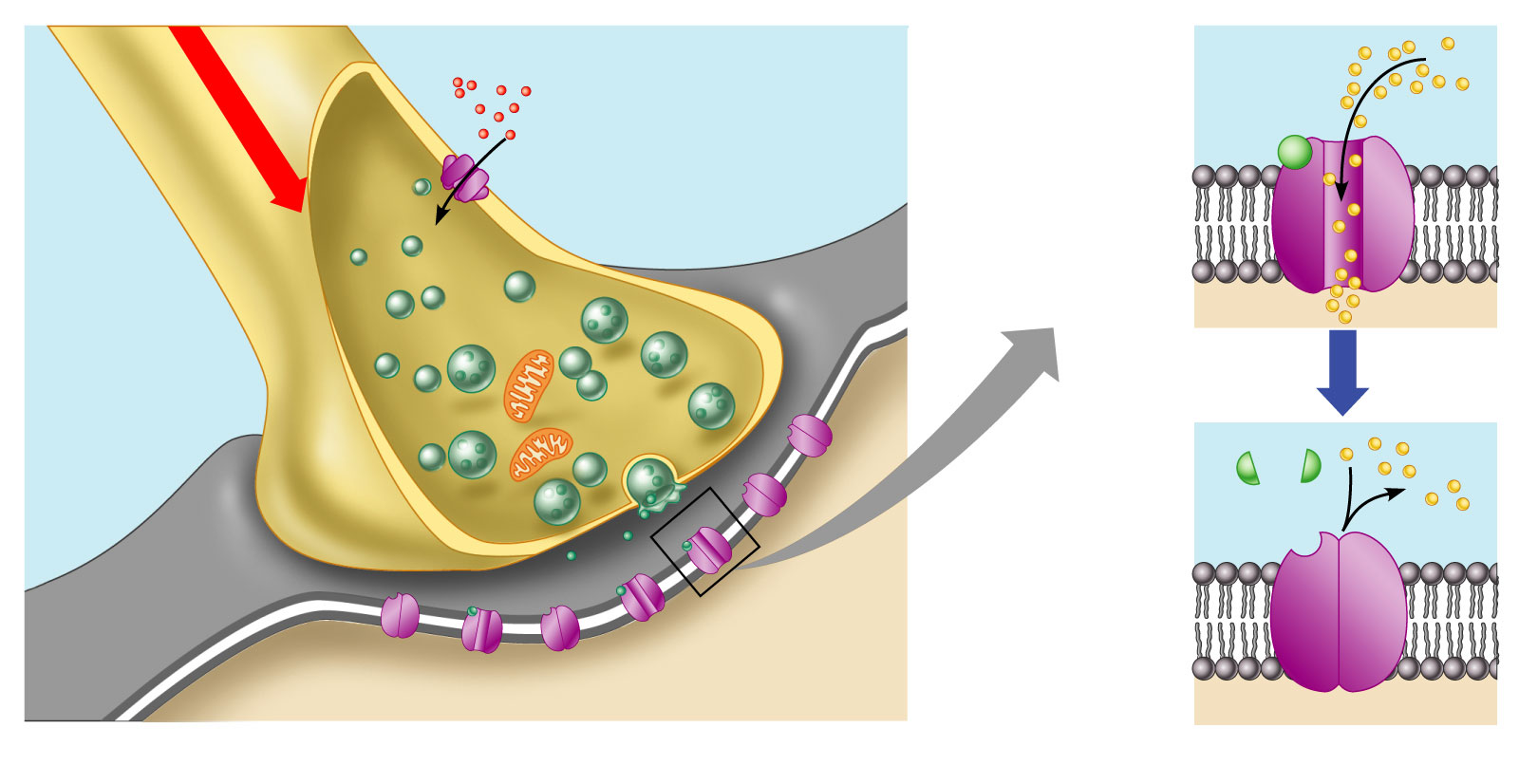 Neurotransmitter
Na+
Ca2+
Axon terminal of 
presynaptic neuron
Action potential
Receptor
1
Postsynaptic
membrane
Mitochondrion
Postsynaptic
membrane
Axon of 
presynaptic
neuron
Ion channel open
Synaptic vesicles
containing 
neurotransmitter 
molecules
5
Degraded
neurotransmitter
2
Synaptic
cleft
3
4
Ion channel closed
Ion channel
(closed)
Ion channel (open)
Figure 11.18
Termination of Neurotransmitter Effects
Neurotransmitter bound to a postsynaptic receptor: 
Produces a _
_________________________________________ of additional “messages” 
Must be removed from its receptor

Removal of neurotransmitters occurs when they:
degraded by _
__________________________________ by astrocytes or the presynaptic terminals 
Diffuse from the synaptic cleft